Литературно-музыкальная композиция«Афганистан – боль души»
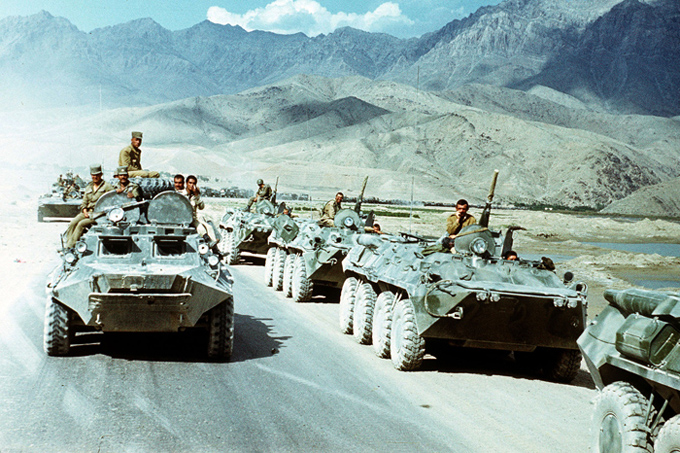 Афганская война. Мы знаем о ней ровно столько, сколько нам не опасно знать, чтобы увидеть себя такими, какие мы есть.
Кабул далекий и безжизненная степь.Пропахли дымом от разрывов громких,Ты долго не увидишь сыновей,Спасающих другой народ от горя.
	Мы, Родина, покинули тебя,Нам совесть путь - дорогу указала:Иди и выполняй святой приказ,Чтоб Родина спокойно засыпала.
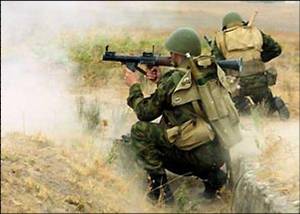 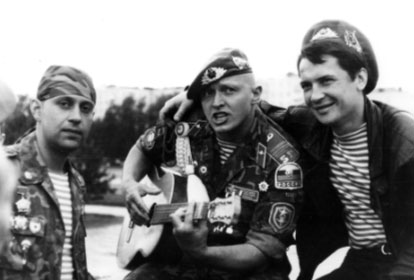 Тогда, до декабря 1979 года все было как всегда. И вдруг…
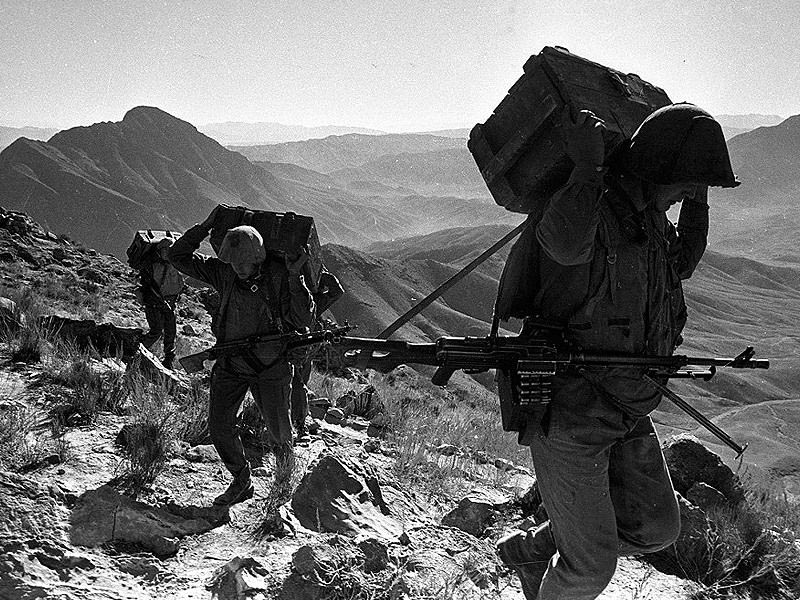 Эта страшная, чудовищная, чужая война… Афганская война.
27 апреля 1978 года в Афганистане произошла революция, которая привела к братоубийственной войне, гражданской войне. Наша страна откликнулась на просьбу правительства Афганистана. В эту страну, измученную кровопролитием, был направлен ограниченный состав Советских войск.
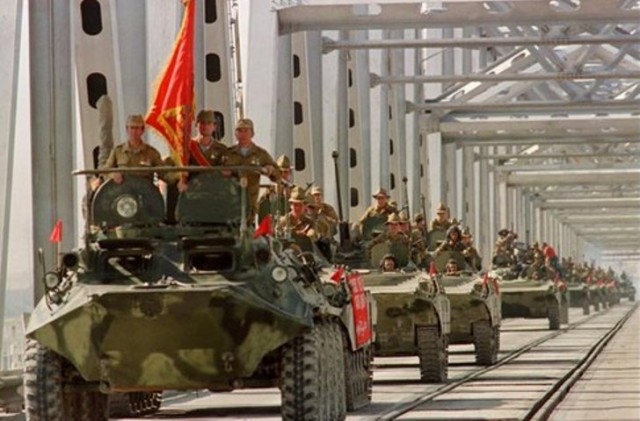 Война – какое страшное слово. Сколько беды и слез приносит она вновь и вновь. Еще одна война, которая не пожалела души молодых ребят.
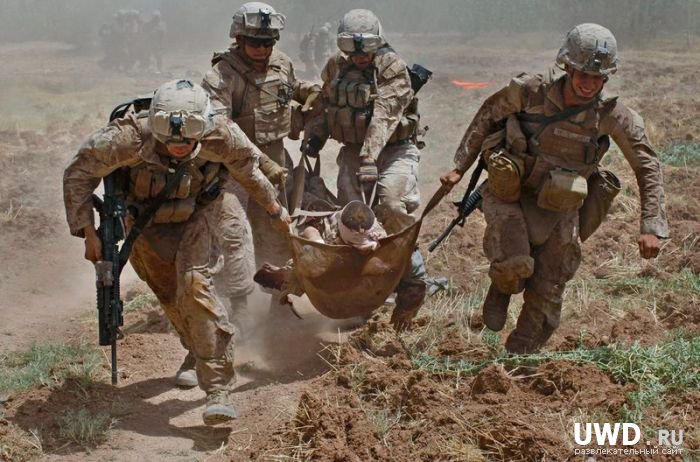 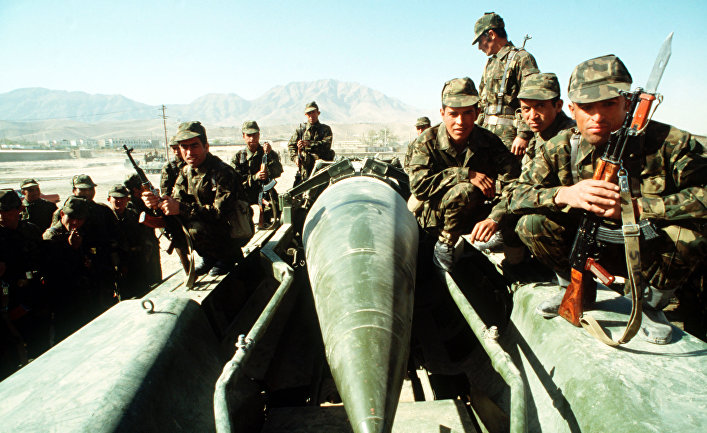 В неимоверно трудных условиях боевой жизни, вдали от дома, ежечасно подвергаясь опасности, и подчас смертельной.
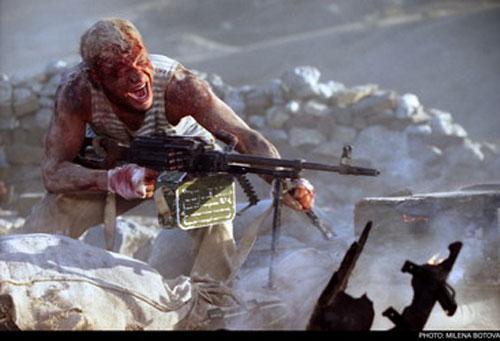 Они сохранили верность военной присяге, воинскому и человеческому долгу
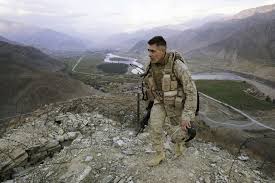 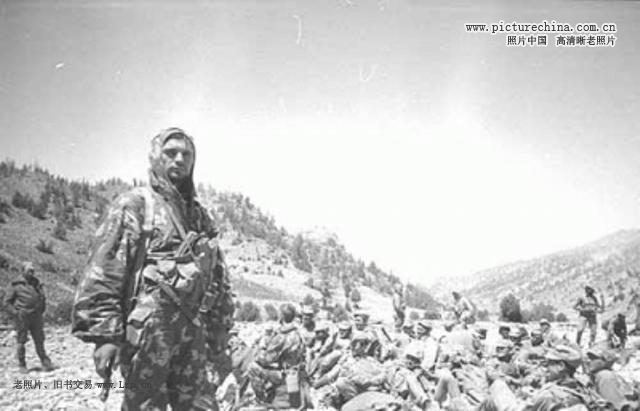 Мы в горы делаем бросок, 
В желудке пусто, в фляге пусто, 
А на зубах скрипит песок, 
Как будто ем я что-то с хрустом. 
Песок скрипит, тропы не видно, 
И каждый шаг – нелегкий шаг. 
И вдруг становится обидно, 
Что ускользает снова враг.
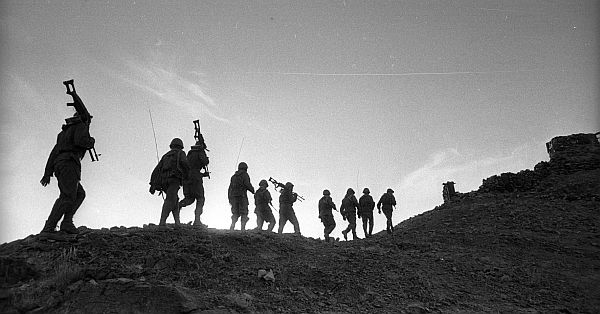 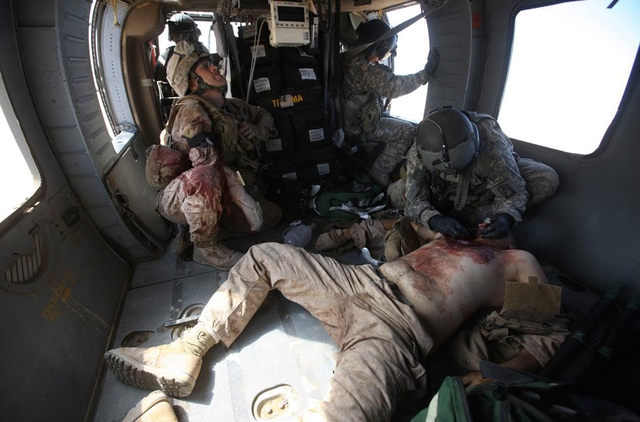 Из документа-справки о потерях личного состава ограниченного контингента советских войск в республике Афганистан составили: убито, умерло от ран 13833 человека. Ранено 49985 человек. Стали инвалидами 6759 человек.
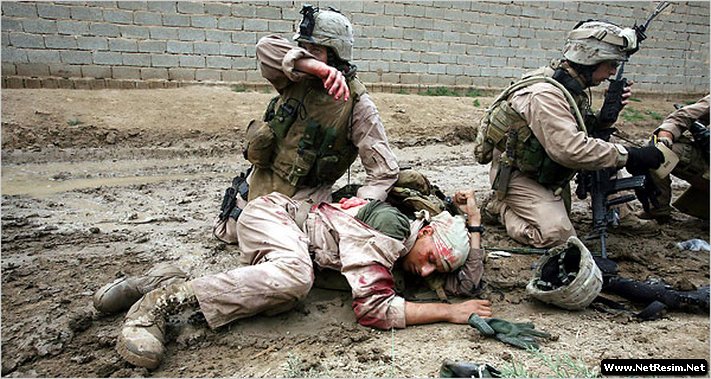 Пропали без вести и оказались в плену 417 военнослужащих, из которых в ходе войны и в послевоенное время были освобождены и вернулись на Родину 130 человек.
Я не знаю, зачем и кому это нужно,
Кто послал их на смерть не дрожащей рукой.
Только так беспощадно, так зло и не нужно
Опустили их в вечный покой.
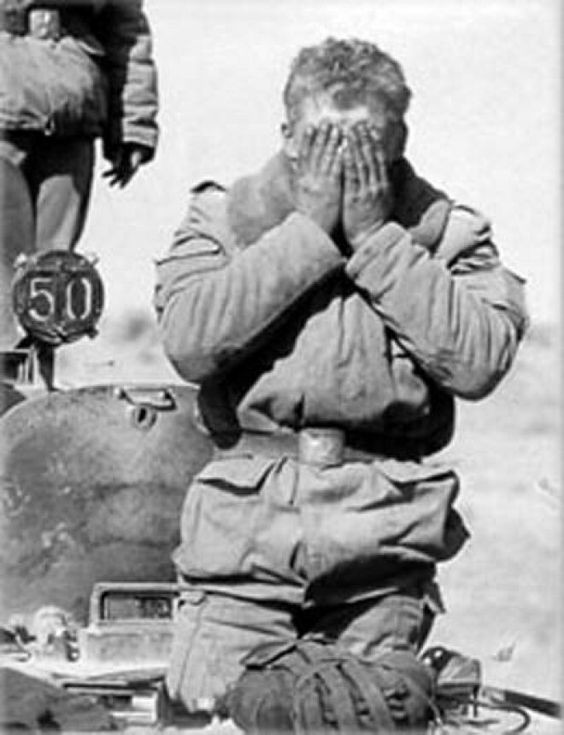 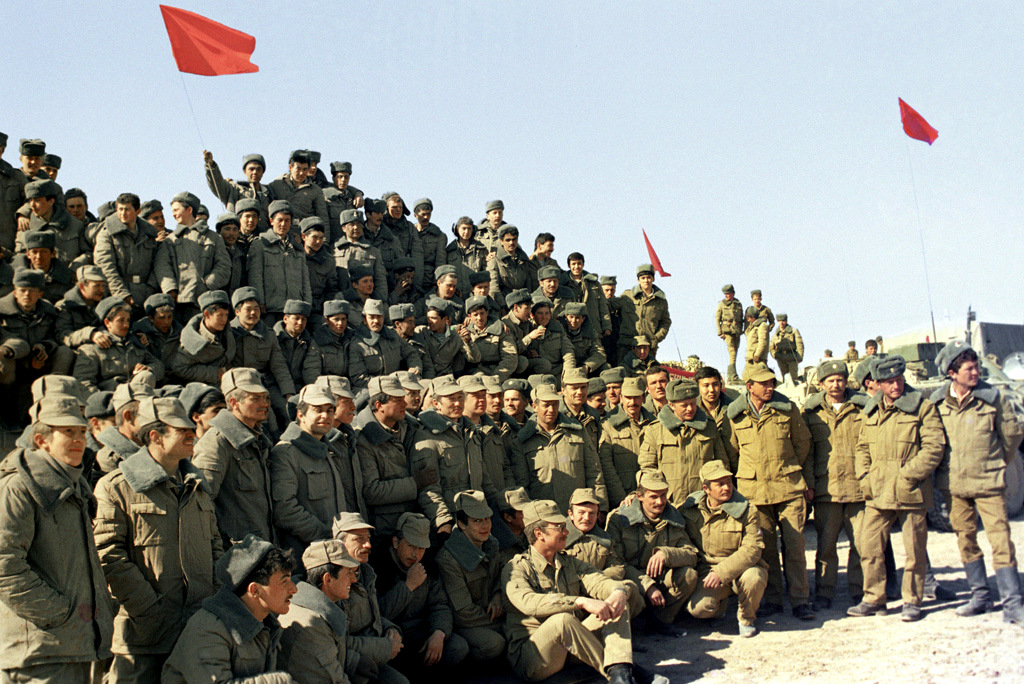 Патриотизм, любовь к Родине, преданность ей, стремление защищать её от врагов, своими делами служить ее интересам – чувство великое и необходимое, чувство долга. Участие российских солдат в войнах и вооруженных конфликтах – это воинский долг и это не обсуждается!
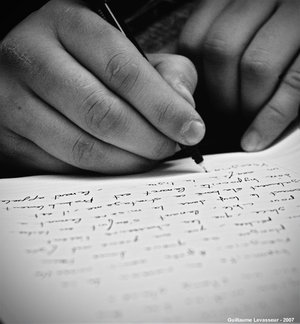 С какой любовью и нежностью написаны солдатские письма, в них нет ни жалоб, ни упреков, ни сожалений, а есть безграничная любовь и забота о близком человеке
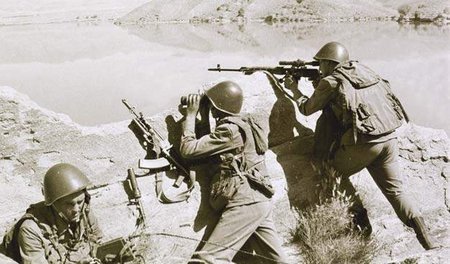 Они не думали о себе,они верили, что вернутся!
Черным, зловещим крылом ударили в окна матерей похоронки. Сколько выплакано слез, сколько горя обрушилось на женщин в один миг!
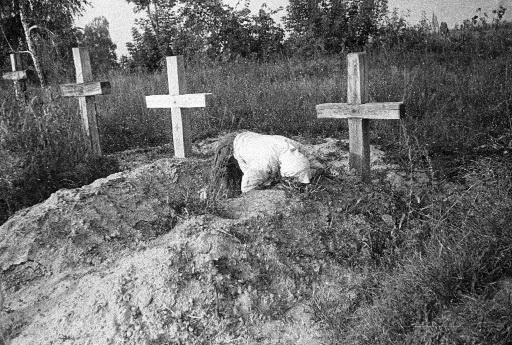 Но ни одна мать не сможет смириться со смертью сына. Она всю жизнь будет ждать и надеется: а вдруг произойдет чудо и на пороге появится сын, её родная  кровинушка…
Спокойно спите, матери, отцы,
Невесты, жены – сердцу дорогие.
Храним мы свято честь родной страны,
Мы, верные сыны твои, Россия. 
И, повстречавшись на родной земле,
Уйдя в круговорот воспоминаний, 
Помянем не вернувшихся парней
Единственной минутою молчанья.
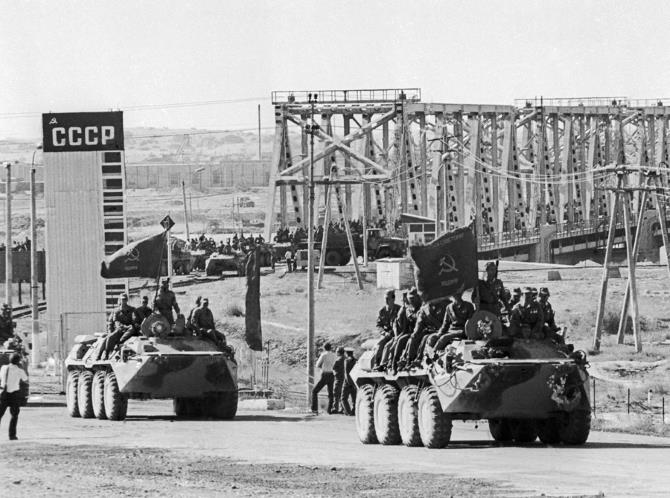 15 февраля 1989 года последний бронетранспортер с нашими воинами пересек мост Дружбы через Амударью, по фарватеру которой проходит граница с Афганистаном.
Наша боль и опасений тень 
С вашими тревогами слились, 
Наконец настал последний день, 
Наконец его мы дождались. 
Кто вставал, кто падал под огнем, 
У судьбы не спросишь что – кому, 
Девять лет вы жили этим днем, 
Девять лет с боями шли к нему. 
Как измерить боль горячих ран? 
Облегчить как горе матерей? 
Будет сердце жечь Афганистан 
И в объятьях Родины своей.
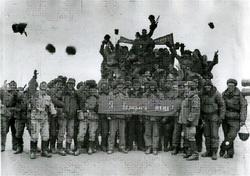 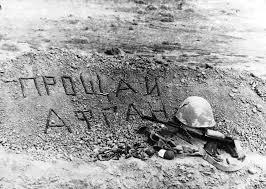 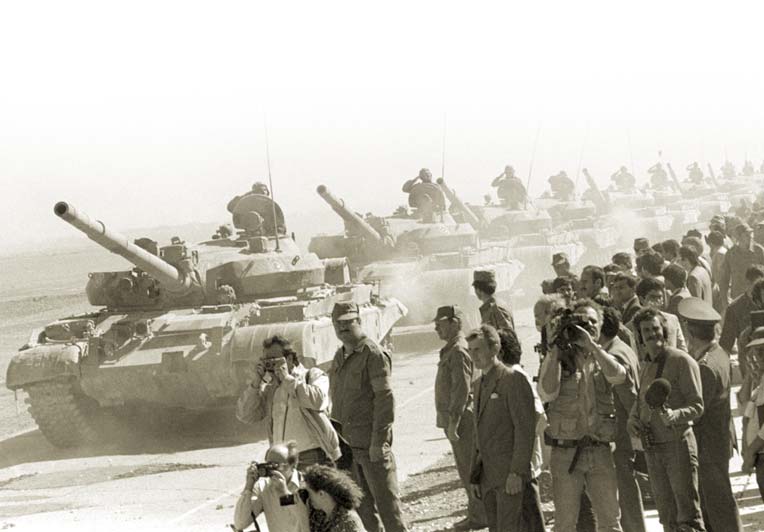 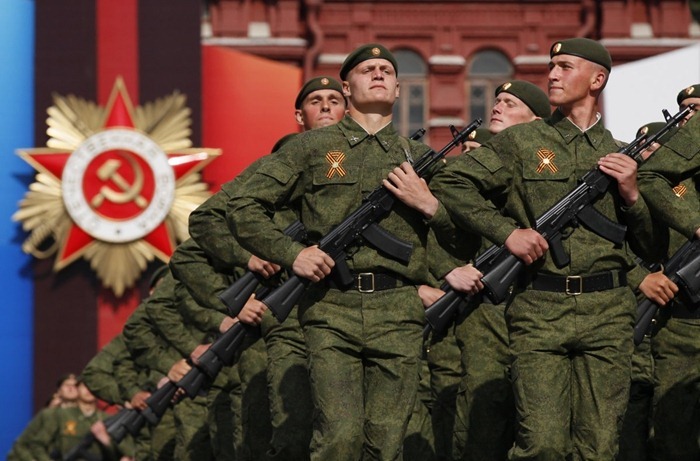 В наше время в российских парнях не иссякли верность долгу и традициям старших поколений: непреклонная воля к победе, отвага, мужество.
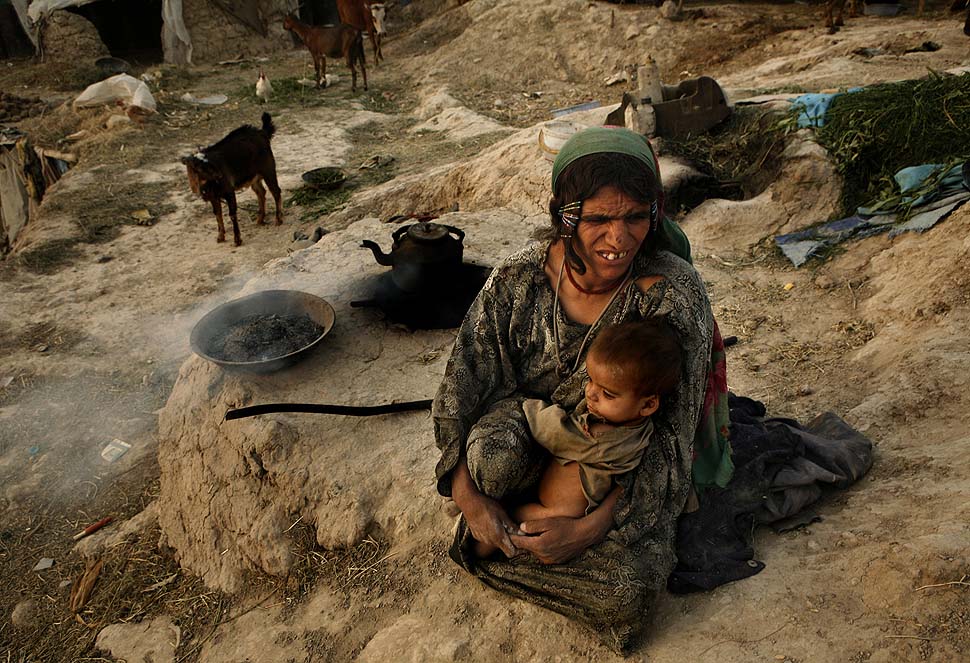 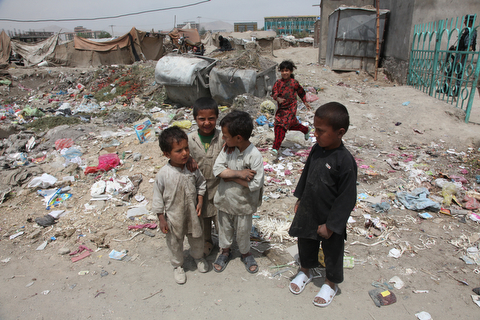 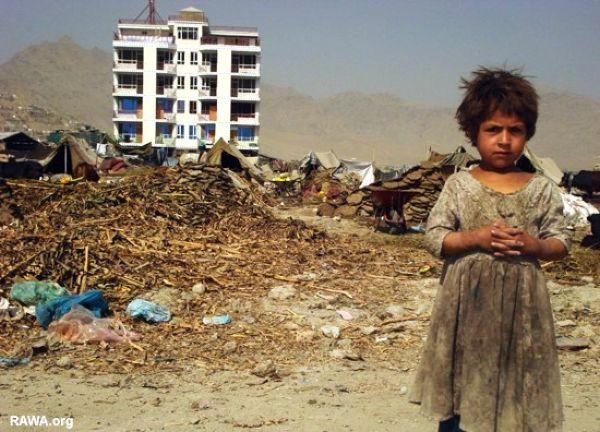 Сражаясь плечом к плечу, теряя боевых друзей, советские солдаты, офицеры и специалисты, сделали все возможное, чтобы помочь народу Афганистана вырваться из мрака средневекового невежества и нищеты.
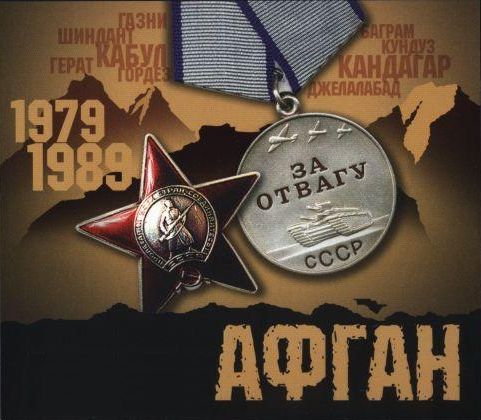 Благодарная память о вас не имеет права померкнуть, оставаясь примером мужества, стойкости, героизма, служа важному делу воспитания молодежи.
Мы помним!!!
За горизонтом даль, за далью – даль,
Там песнь цветов и радость жизни.
Уйти в весну, желаний, грёз,
Где нет войны, любовь и счастье… 

Берегите наш мир, берегите,
Не калечьте тело Земли,
Чистое небо храните
От исчадья ада ВОЙНЫ!!!